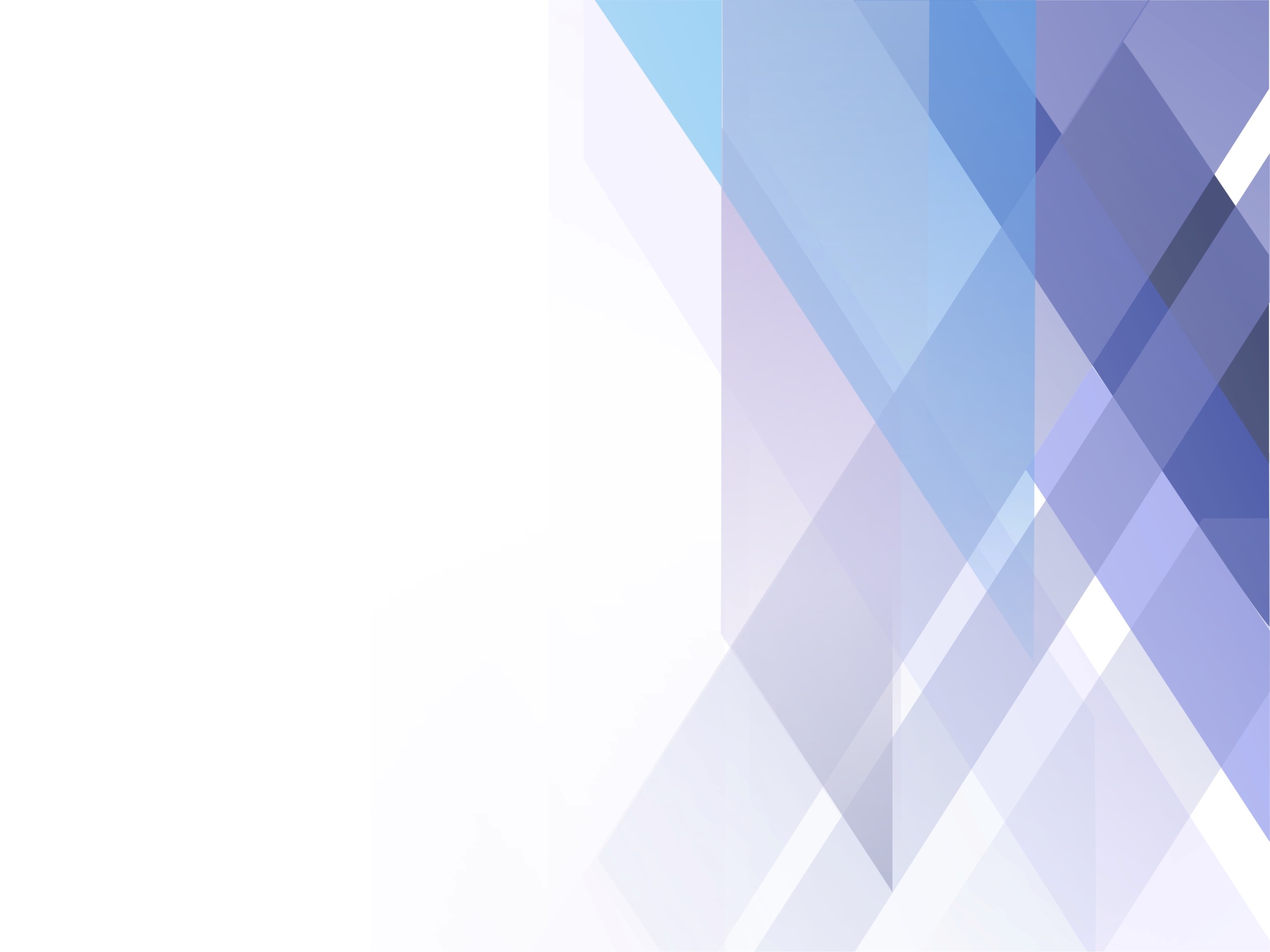 Восточно-Казахстанский государственный технический университет 
им. Д. Серикбаева
Результаты анкетирования «Преподаватель глазами обучающихся»-2016»Отдел стратегического планирования и менеджмента качества
1
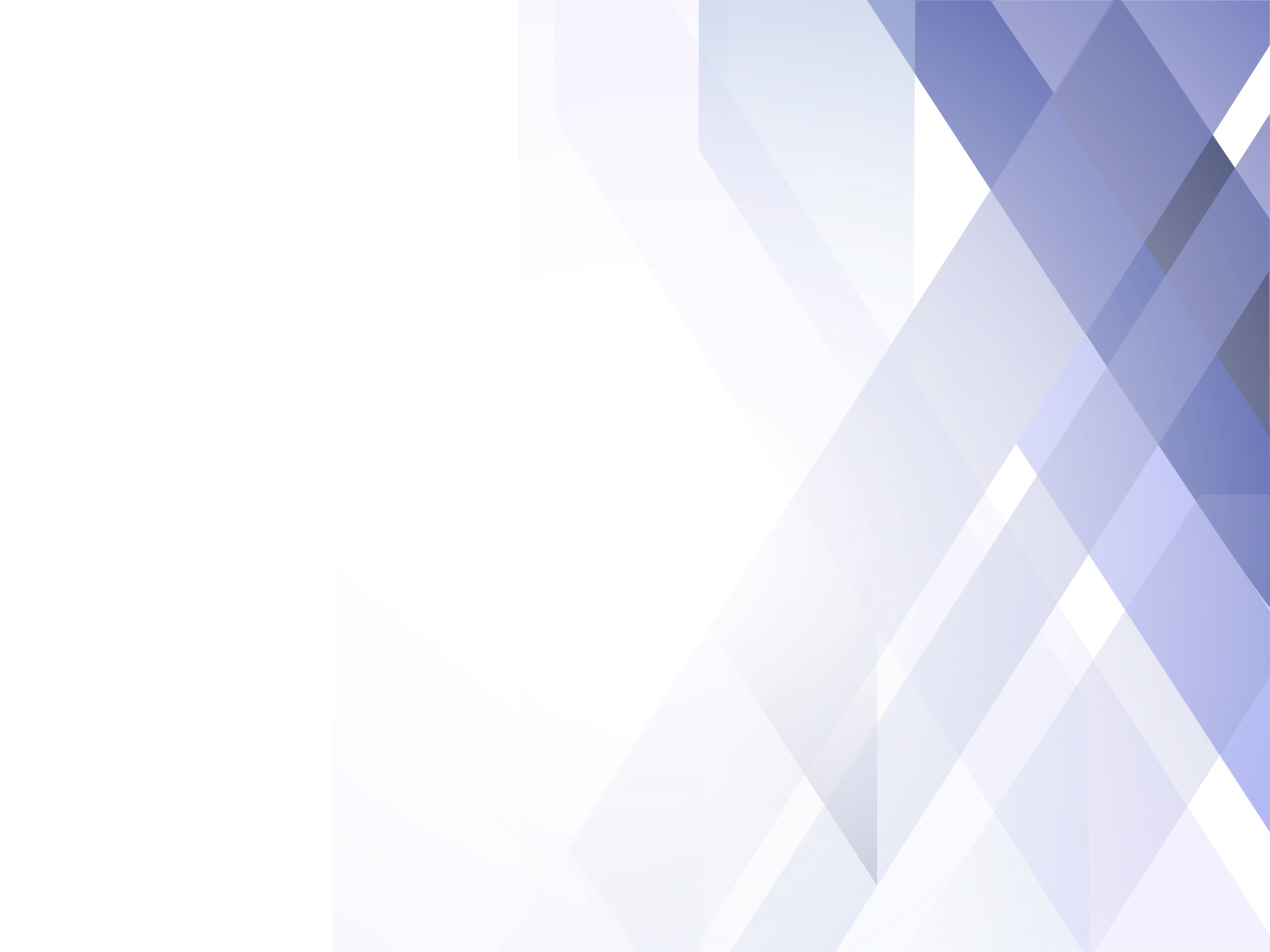 Общее количество респондентов
2532
2
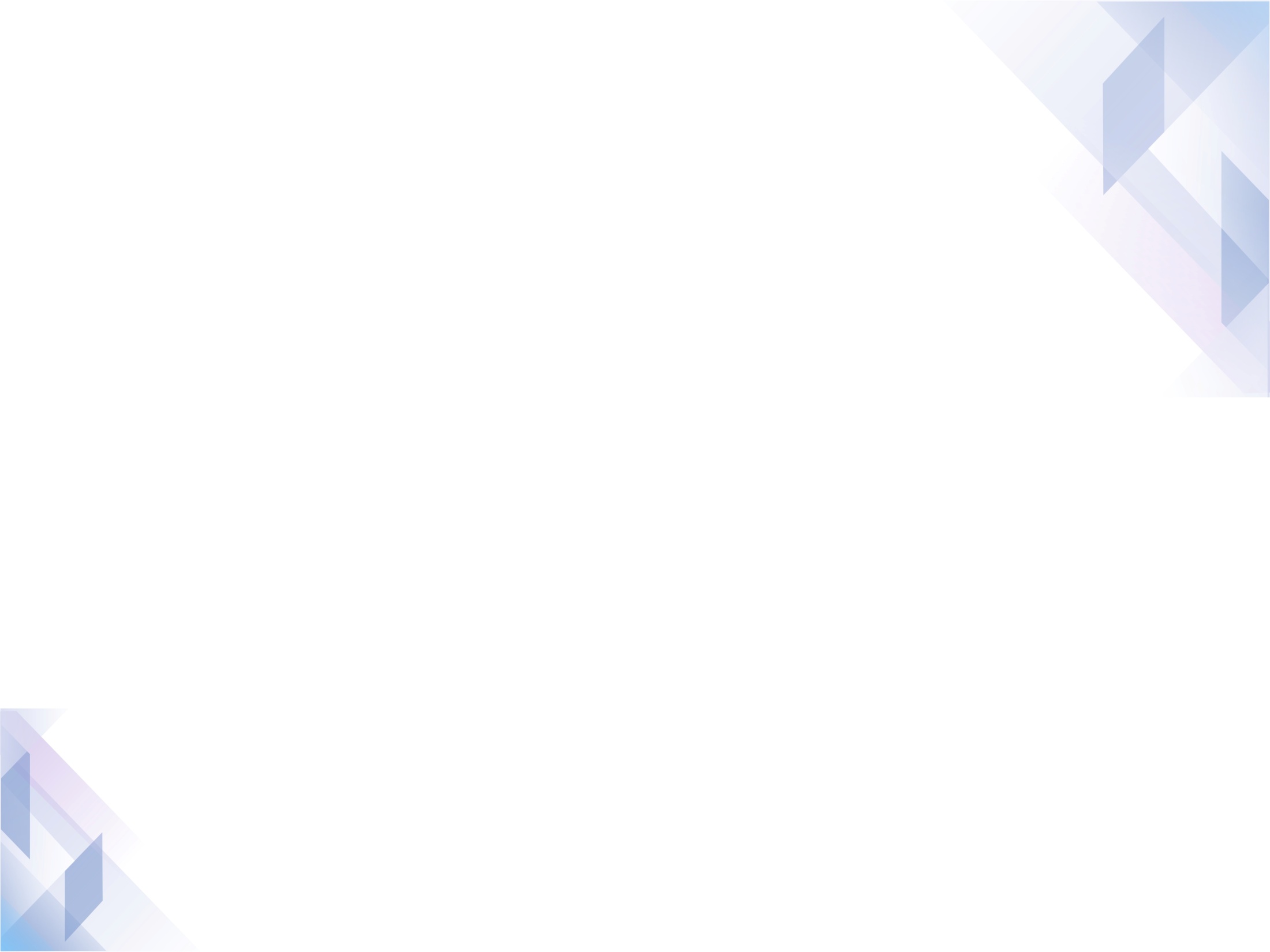 Данные о численности оцениваемых  ППС
3
Вопросы анкеты «Преподаватель глазами обучающихся»
I. Профессионально-педагогические качества
Преподаватель умеет заинтересовать обучающихся своим предметом
Преподаватель стимулирует активность, творчество и самостоятельную работу обучающихся
3. Преподаватель раскрывает значимость предмета для предстоящей профессиональной деятельности

II.Дидактическое мастерство
Преподаватель умеет доступно изложить материал
Преподаватель использует в объяснении учебного материала информацию из различных отраслей знания и собственного жизненного и профессионального опыта
 Преподаватель использует при проведении практических и семинарских занятий наглядные пособия и раздаточный материал (тесты, карточки для самостоятельной работы и т.д.) 
 Преподаватель использует при проведении практических и семинарских занятий разнообразные формы (индивидуальные задания,  творческие задания, дискуссии, работа по группам, игры и т.д.)
4
Вопросы анкеты «Преподаватель глазами обучающихся»
III.Организаторские качества
8. Преподаватель выдвигает четкие и непротиворечивые требования к обучающихся во время занятий и контролирует их выполнение 
9. Преподаватель старается быть объективным в оценке учебных достижений (аттестационные и экзаменационные оценки, оценки контрольных работ и курсовых проектов) 
10. Преподаватель эффективно использует время на своих занятиях 

IV.Владение современными образовательными технологиями
11.Преподаватель эффективно использует аудиовизуальные средства (такие как Power Point слайды, слайды для проектора и др.)

V.Личностные качества
12. Преподаватель уважает обучающегося, тактичен с ним в общении
13. Преподаватель соблюдает нормы преподавательской этики
5
Средние показатели по вопросам анкеты в разрезе факультетов (бакалавриат + магистратура)
6
Средние показатели по вопросам  анкеты  в разрезе Факультет инженерии (бакалавриат+магистратура)
7
Средние показатели по вопросам  анкеты  в разрезе Факультет информационных технологий и бизнеса (бакалавриат+магистратура)
8
Средние показатели по вопросам  анкеты  в разрезе Факультет наук о земле (бакалавриат+магистратура)
9
Средние показатели по вопросам  анкеты  в разрезе невыпускающих кафедр (бакалавриат+магистратура)
10
Распределение средних оценок
11
Данные в целом по университету за два года (бакалавриат+магистратура)
12